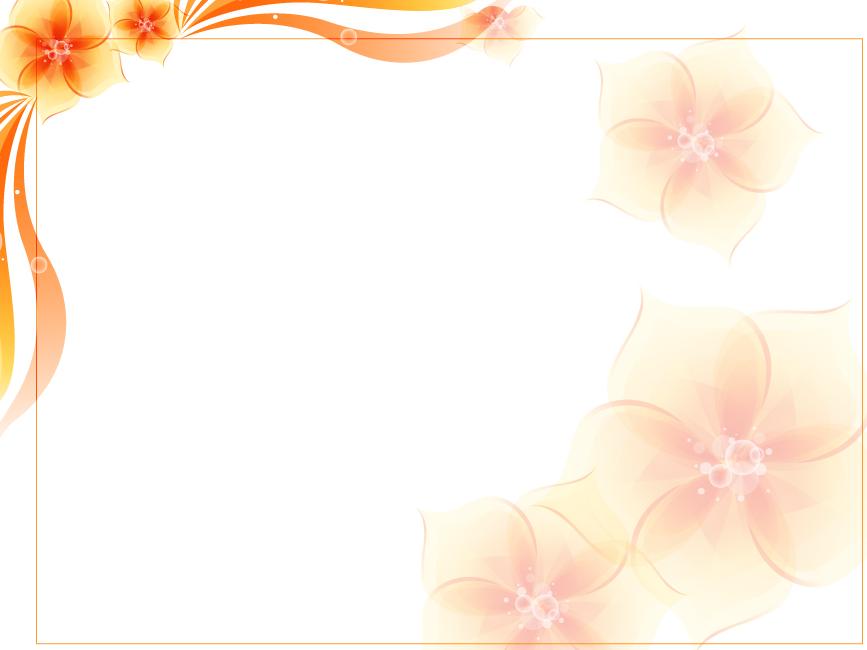 Муниципальное автономное дошкольное образовательное учреждение
«Маленькая страна»
Духовно – нравственное воспитание по средством 
нетрадиционной техники рисования (пеной для бритья)
Воспитатель I  квалификационной категории 
Праслова Елена Юрьевна
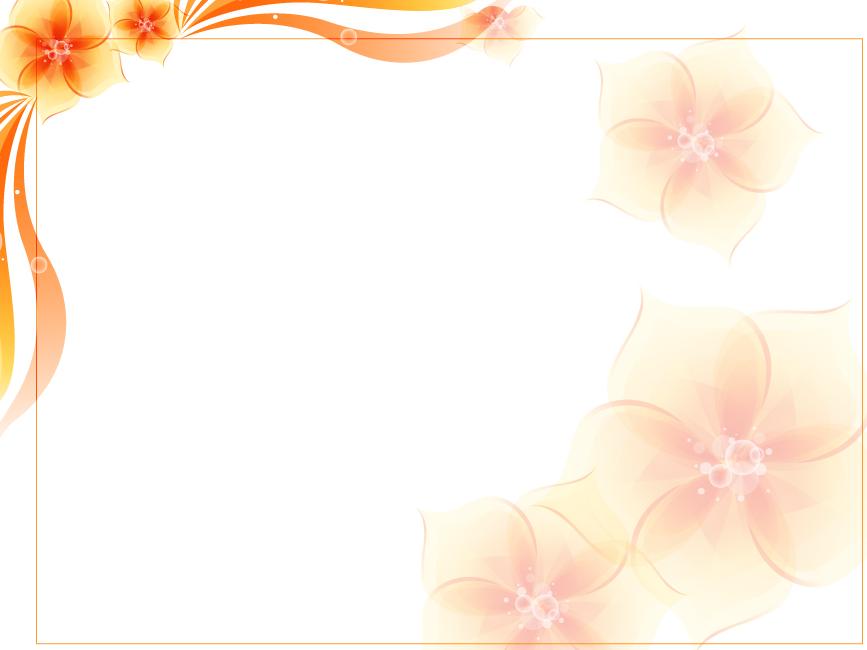 Ранний возраст
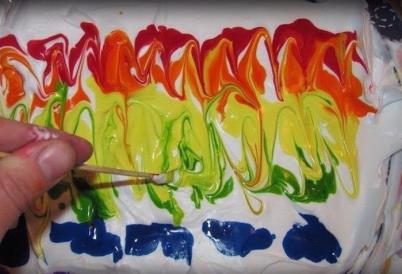 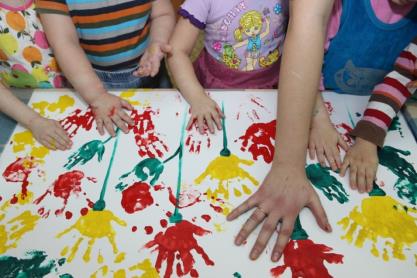 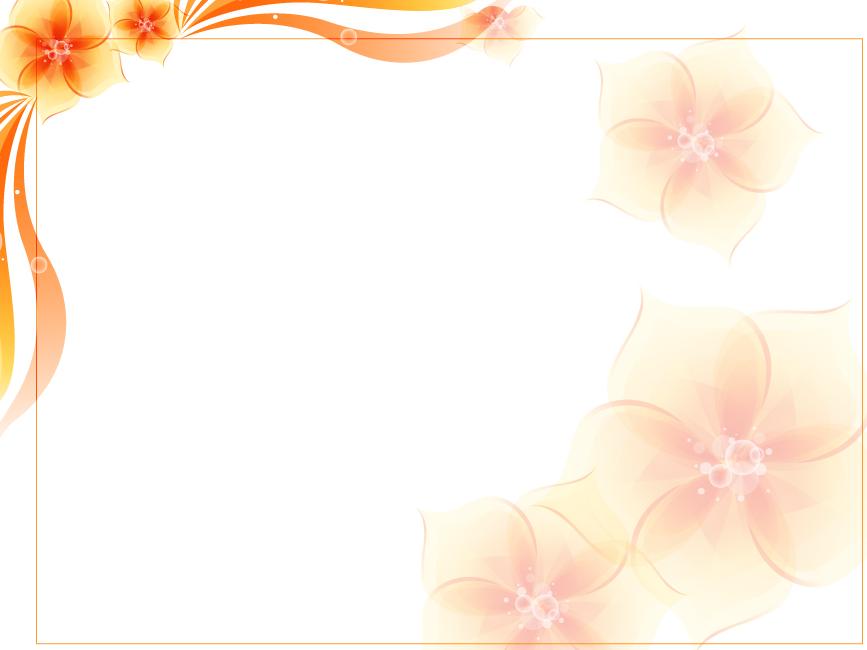 Средний дошкольный возраст
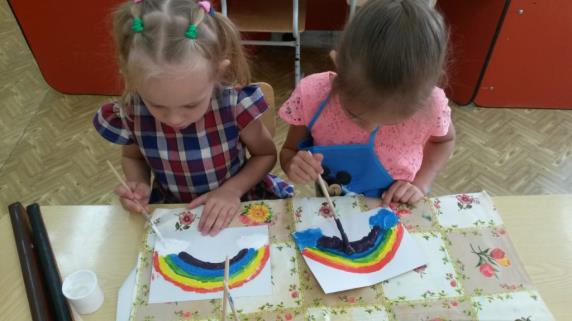 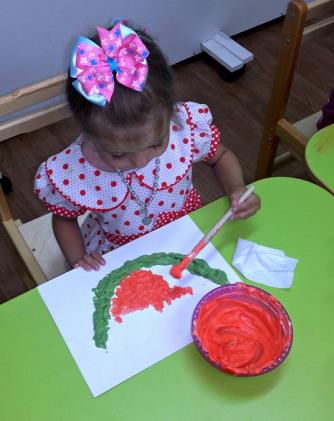 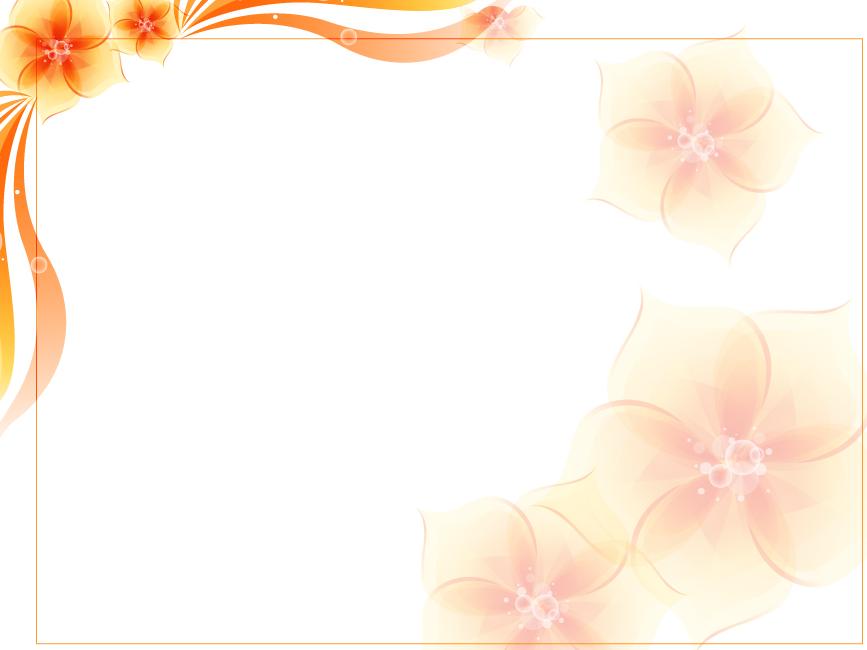 Старший дошкольный возраст
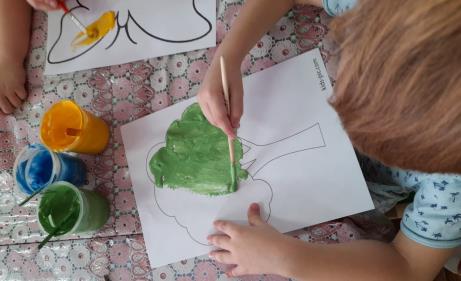 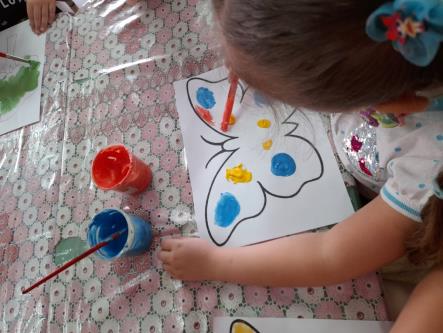 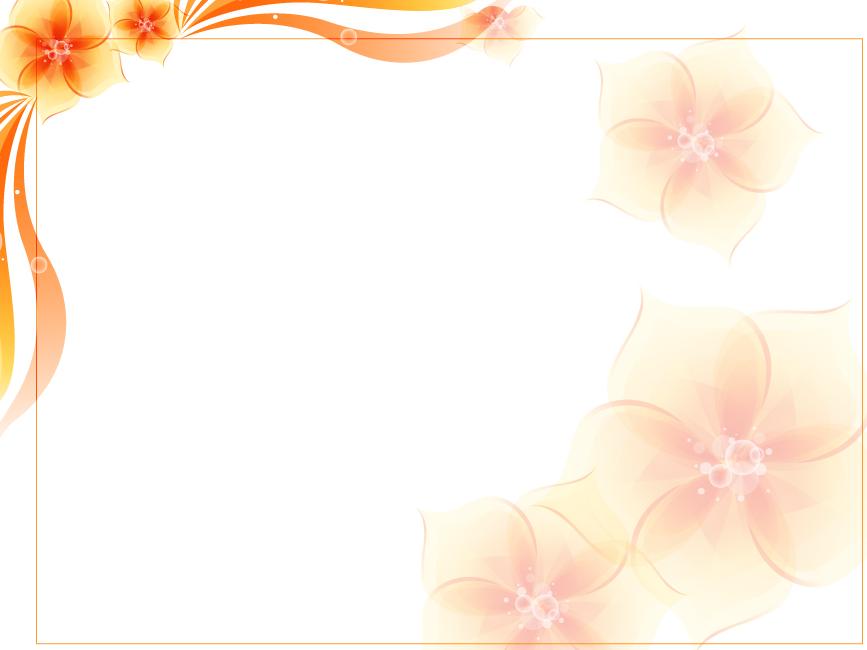 Подготовка «Пенной краски»
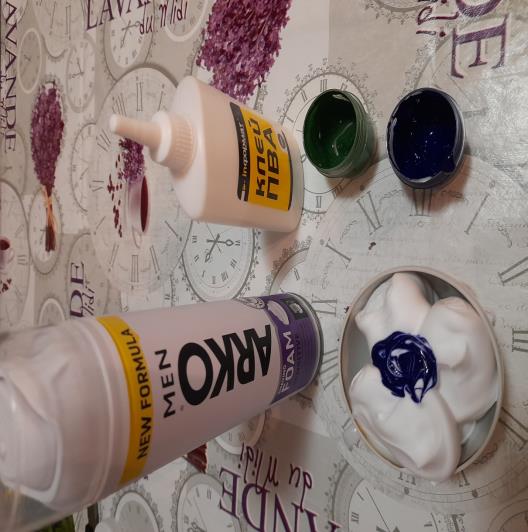 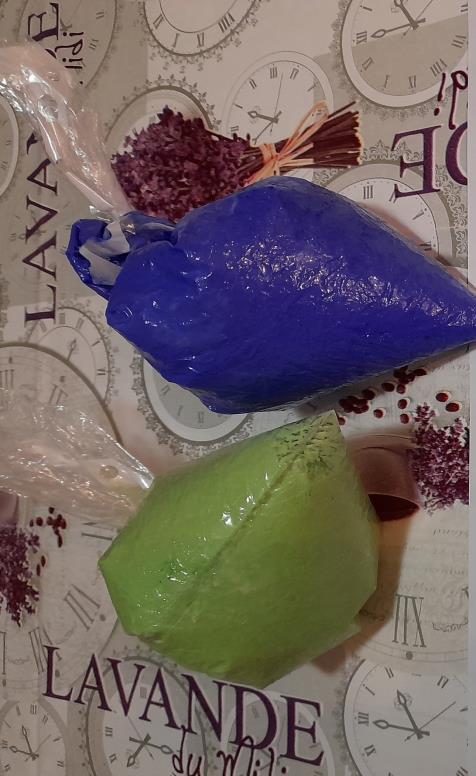 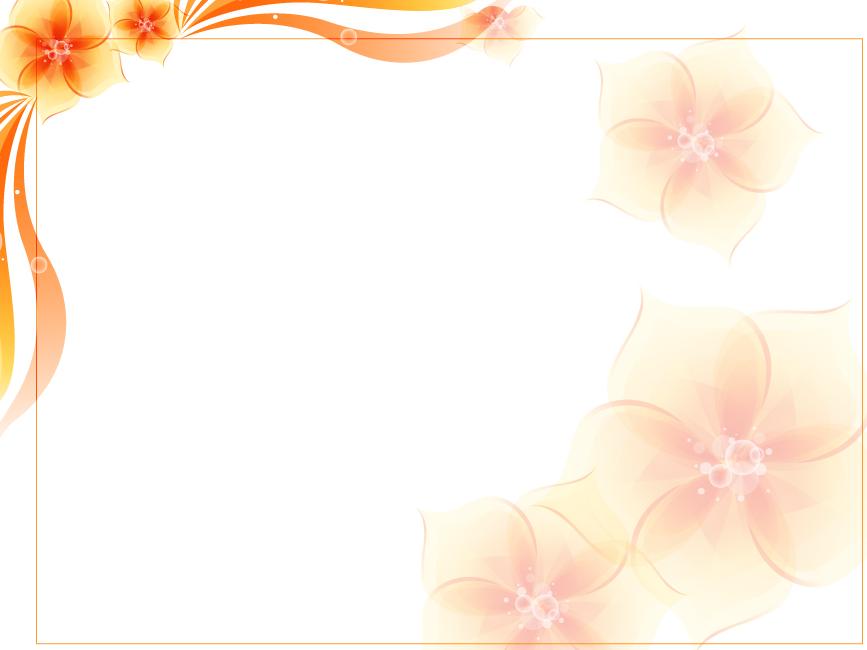 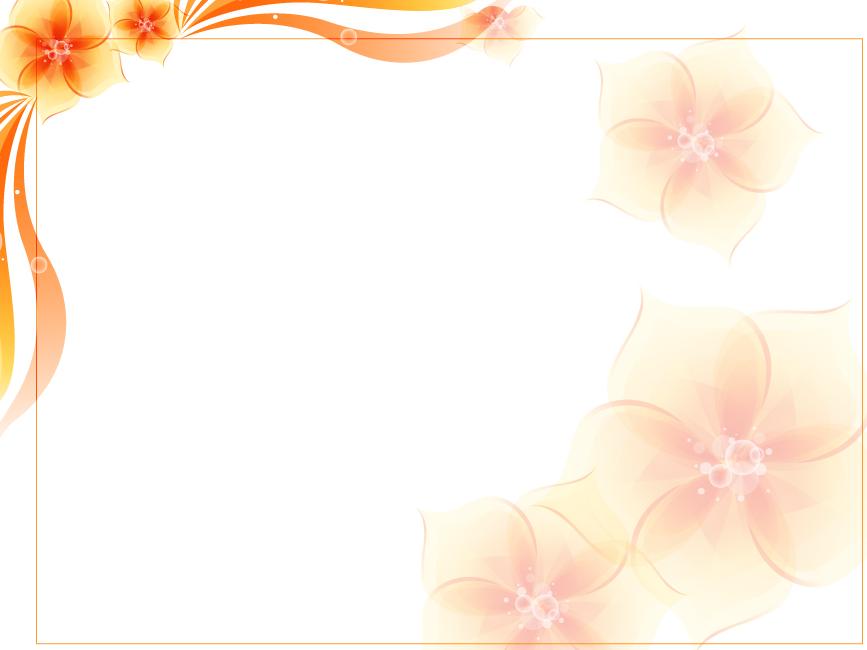 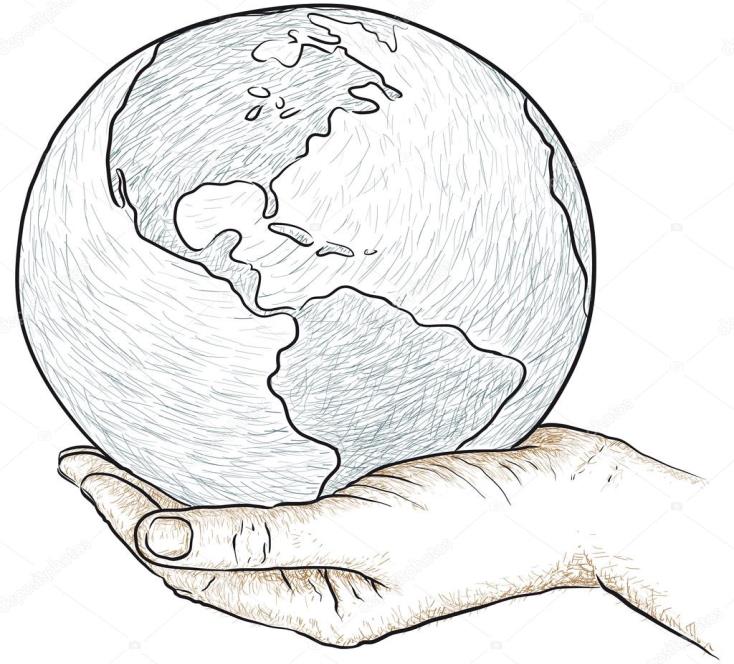 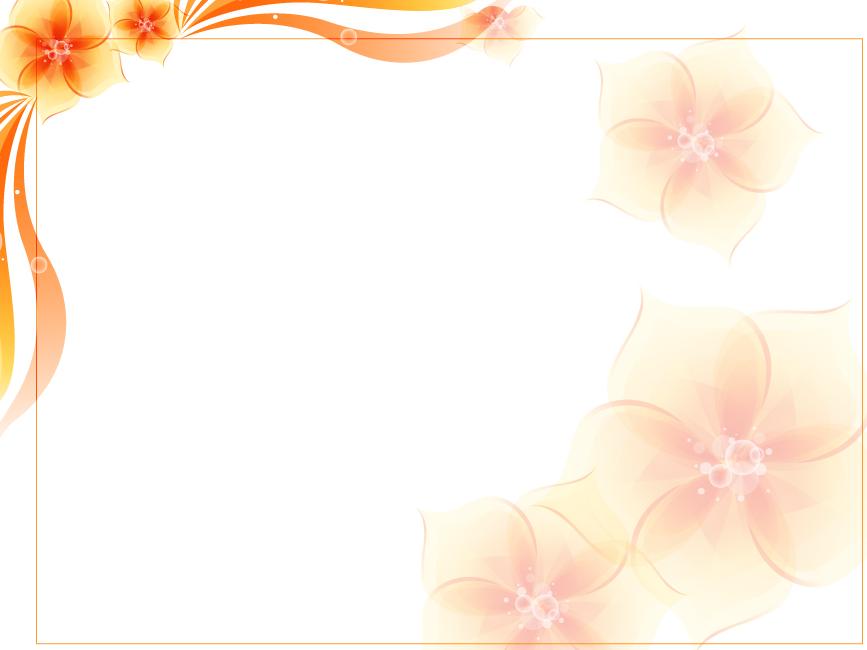 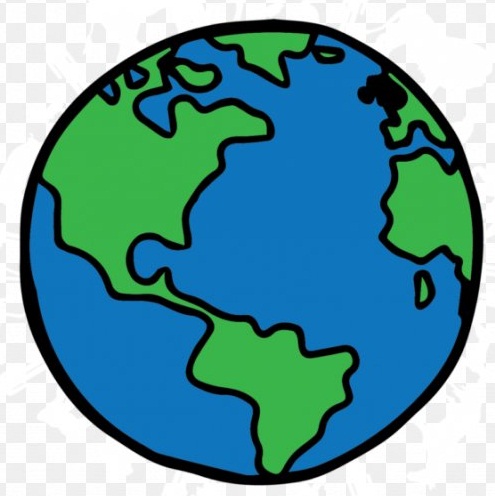 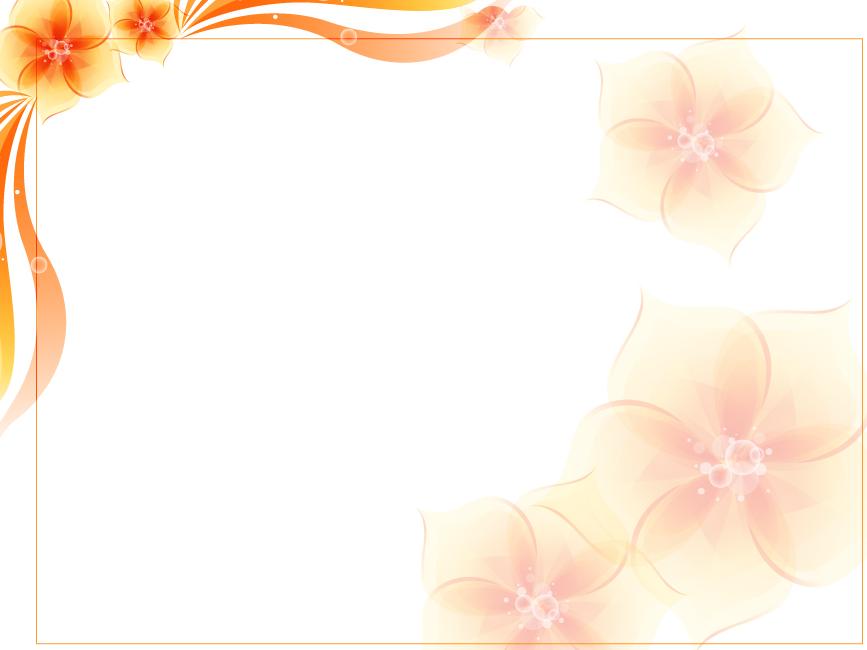 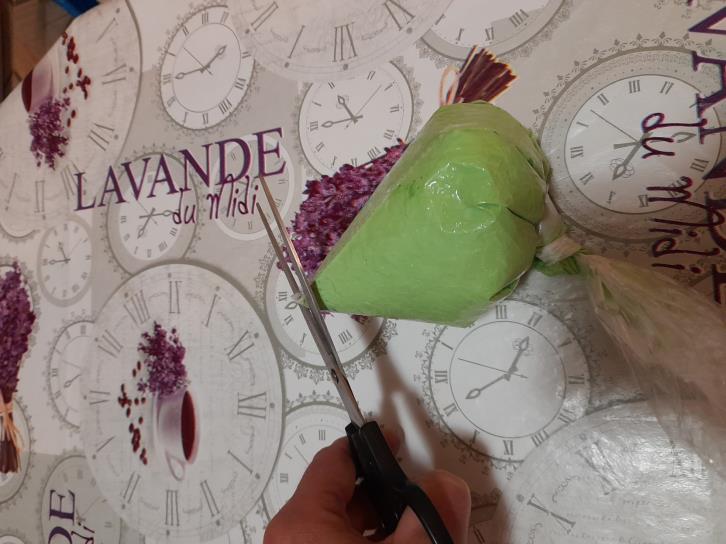 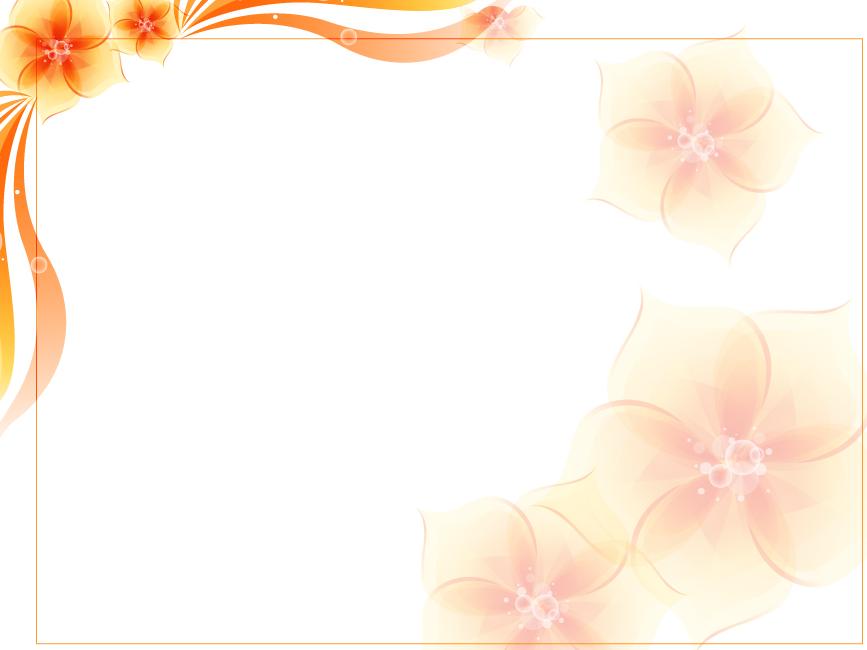 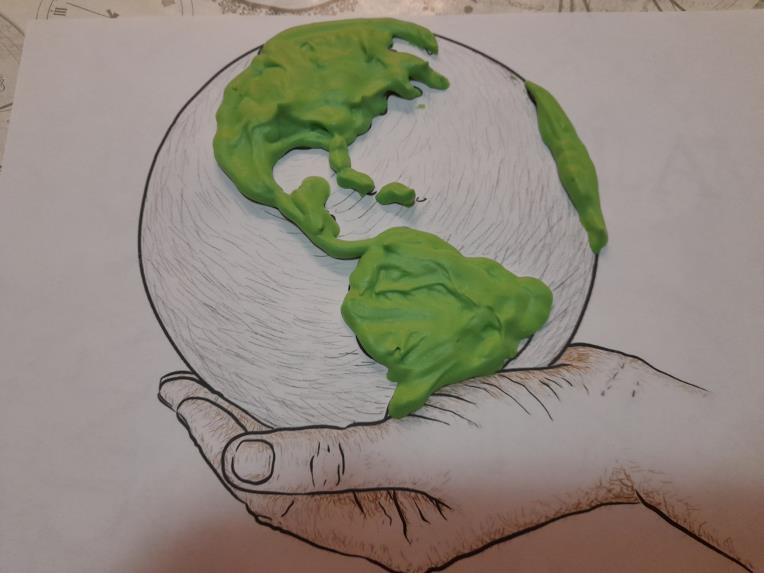 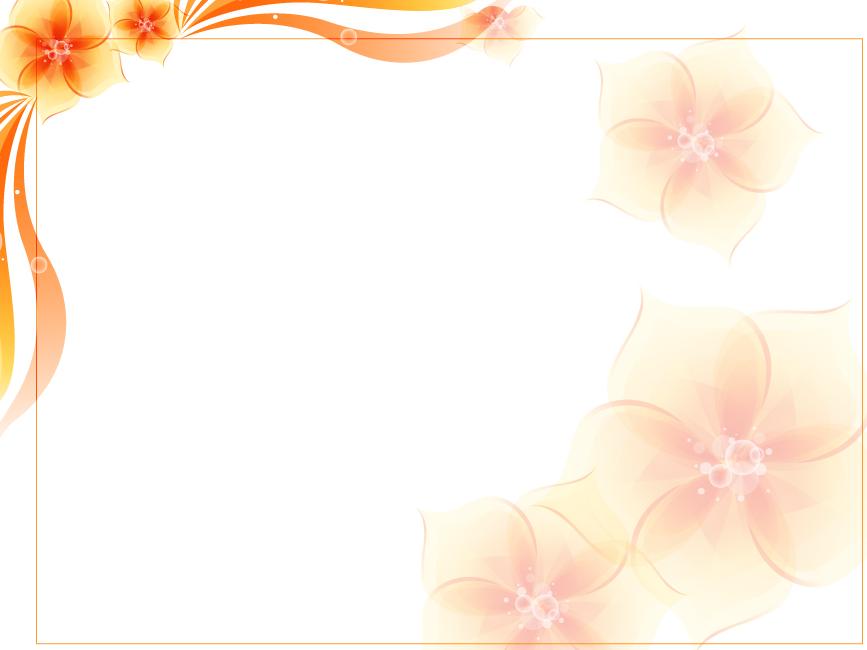 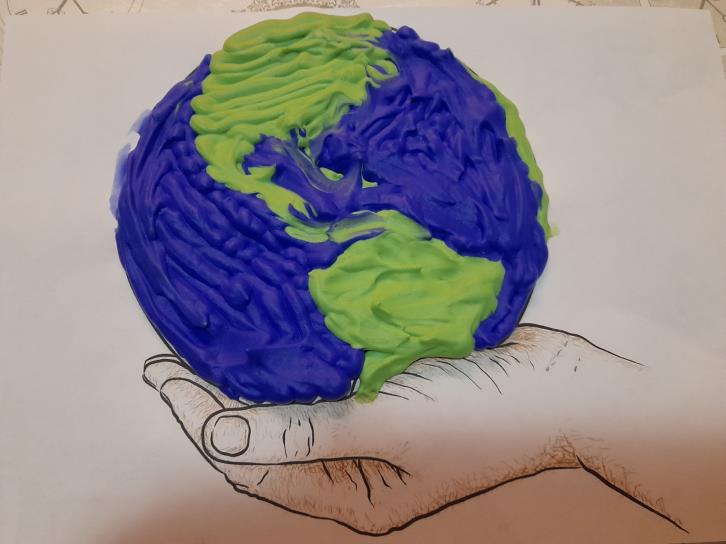 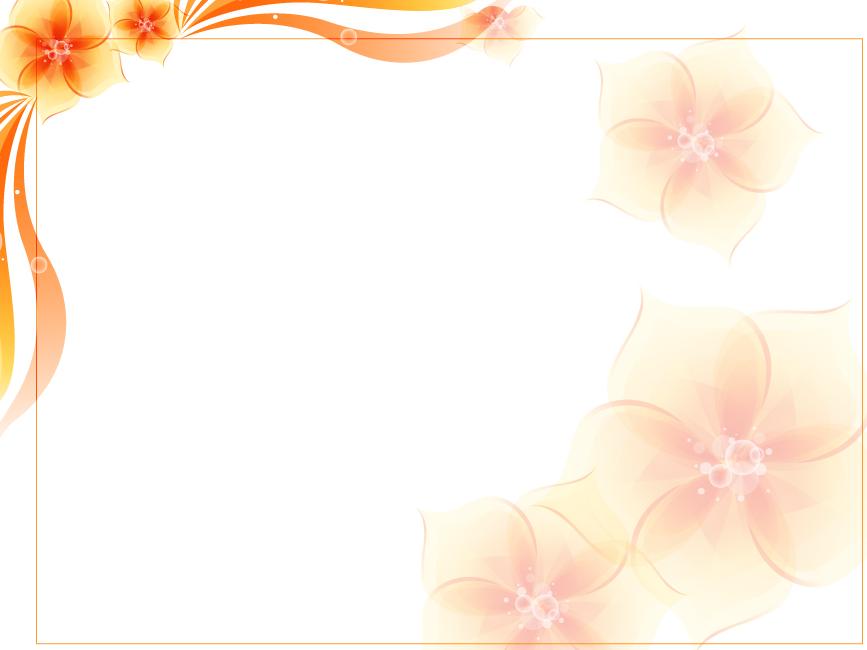 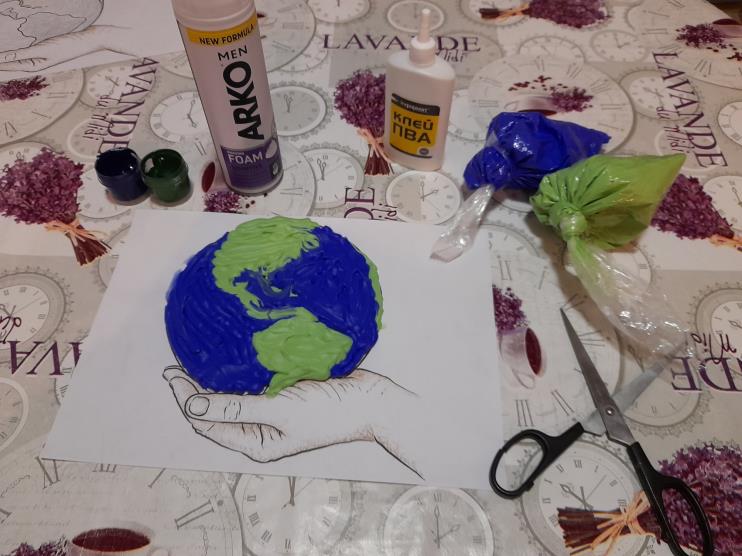